APCM 2018Our Finances
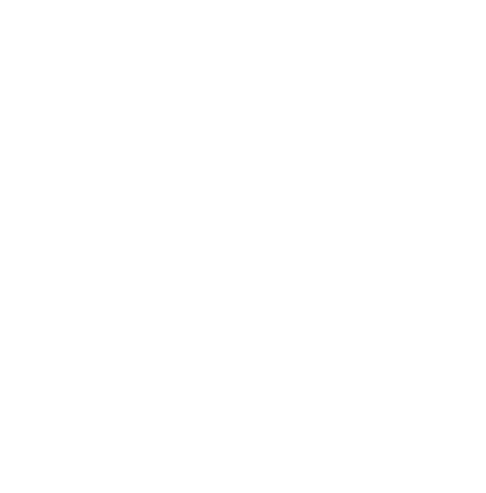 General Fund Income and Expenditure 2017
£ 700k
£ 40k Deficit
£ 600k
£ 13k
Shortfall
Events Income - £ 13k
£ 500k
Ministry - £ 30k
Other Income - £ 12k
Ministry - £ 50k
Support Costs - £ 23k
Rental Income
£ 72k
Events Income - £ 23k
Support Costs - £ 27k
Other Income - £ 9k
Buildings
£ 85k
Rental Income
£ 79k
Buildings
£ 95k
Gift Aid
£ 98k
£ 400K
£ 46k
Giving
Shortfall
Mission Giving
£ 101k
Gift Aid
£ 85k
Mission Giving
£ 94k
£ 300k
Staff
£ 160k
Staff
£ 189k
Giving 
Income 
£ 400k
Giving 
Budget 
£ 446k
£ 200k
Parish
Share
£ 210k
Parish
Share
£ 210k
£ 100k
£ 0
ACTUAL
BUDGET
BUDGET
ACTUAL
Expenditure
Income
Legacy Fund Income and Expenditure 2017
Coffee Shop
Legacies
£30k
£ 25k
Fund Reduction
£ 18k
£ 17k
£ 5k
£ 7k
£ 17k
£ 20k
50% 
Lay 
Pastor 
Salary
£ 14k
50% 
Lay 
Pastor 
Salary
£ 18k
£15k
£ 26k
Fund Reduction
£ 9k
£ 10k
£ 5k
£ 0
£ 0
BUDGET
ACTUAL
BUDGET
ACTUAL
BUDGET
ACTUAL
BUDGET
ACTUAL
Expenditure
Income
Expenditure
Income
Renew Fund Income and Expenditure 2017
£ 45k
£ 40k
£ 35k
£ 3k
Coffee Shop Build
£ 5k
RENEW works
£ 9k
Depreciation
£ 16k
50% Lay 
Pastor Salary
£ 15k
Depreciation
£ 13k
£ 30k
Fund Reduction
£ 42k
£25 k
£20 k
£15 k
£10 k
£5k
£ 300
£ 0
BUDGET
ACTUAL
BUDGET
ACTUAL
Expenditure
Income
General Fund Budget for 2018
COSTS
INCOME
Per week
Per week
GIFT
AID
£1,500
MISSION
GIVING
£1,700
PARISH
SHARE
£3,800
Other
£200
STAFF
£3,400
Events
£400
RENT
£1,600
GIVING
£7,500
SUPPORT
£400
BUILDINGS
£1,600
MINISTRY
£850
We receive £11,200 per week in income
It costs £11,750 per week to run Christ Church
£550 of new or increased giving needed per week
Amounts have been rounded for clarity
For illustrative purposes only – not to scale!
APCM 2018
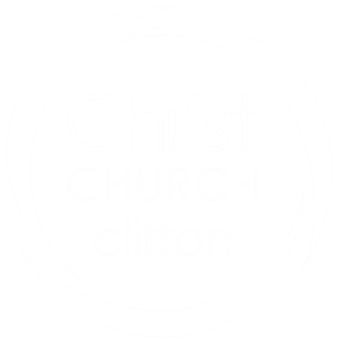 www.ccweb.org.uk/giving